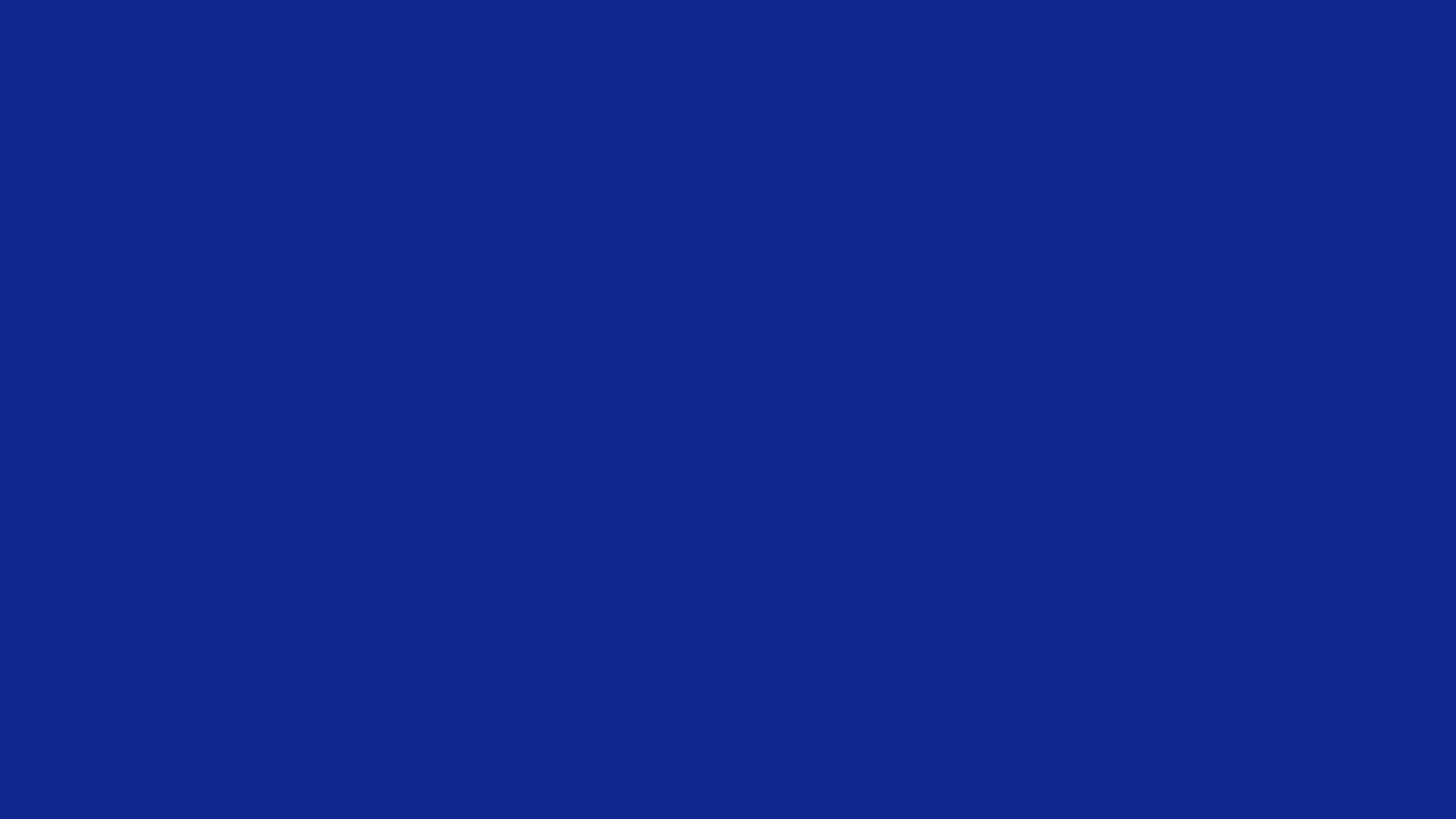 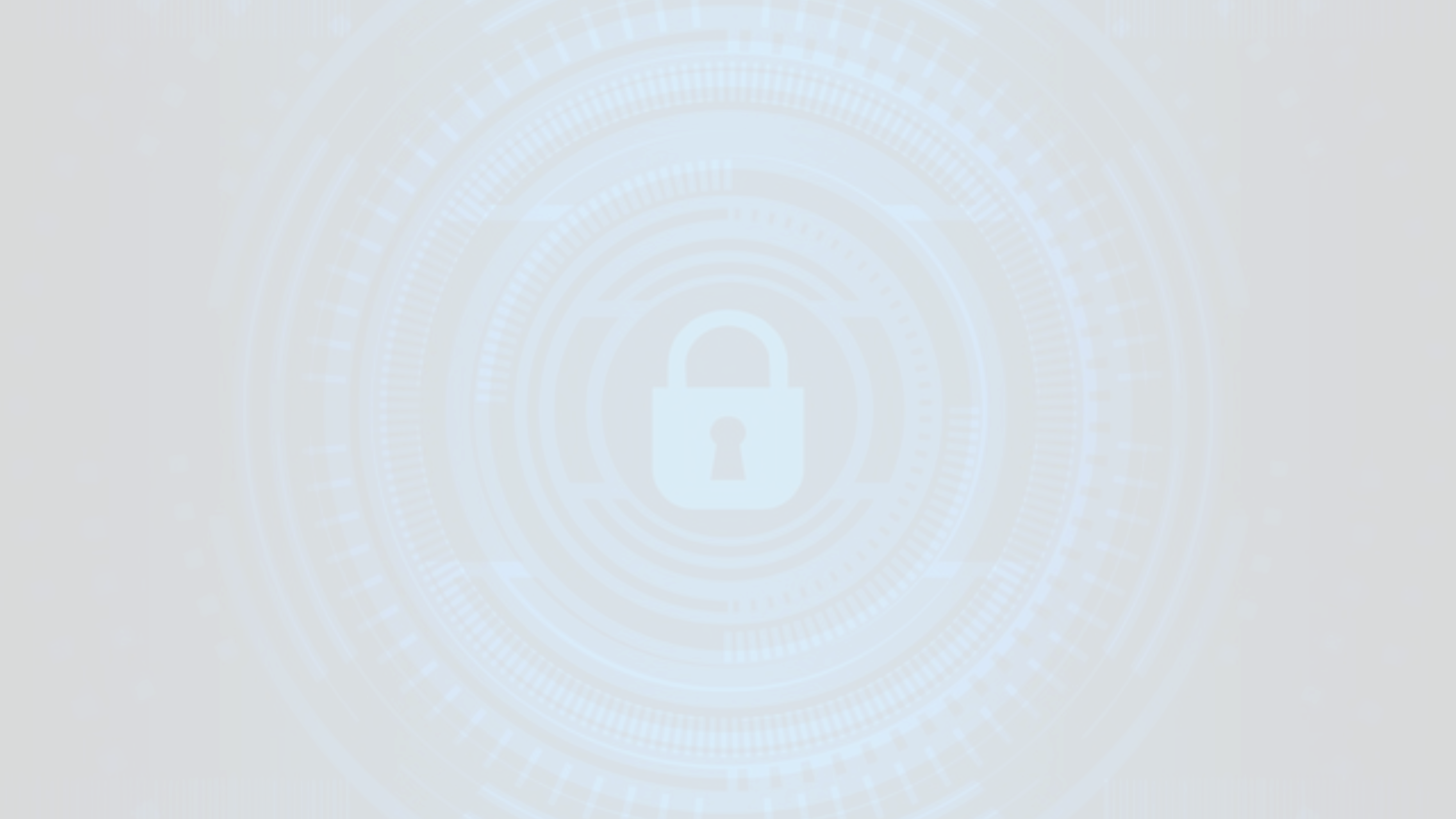 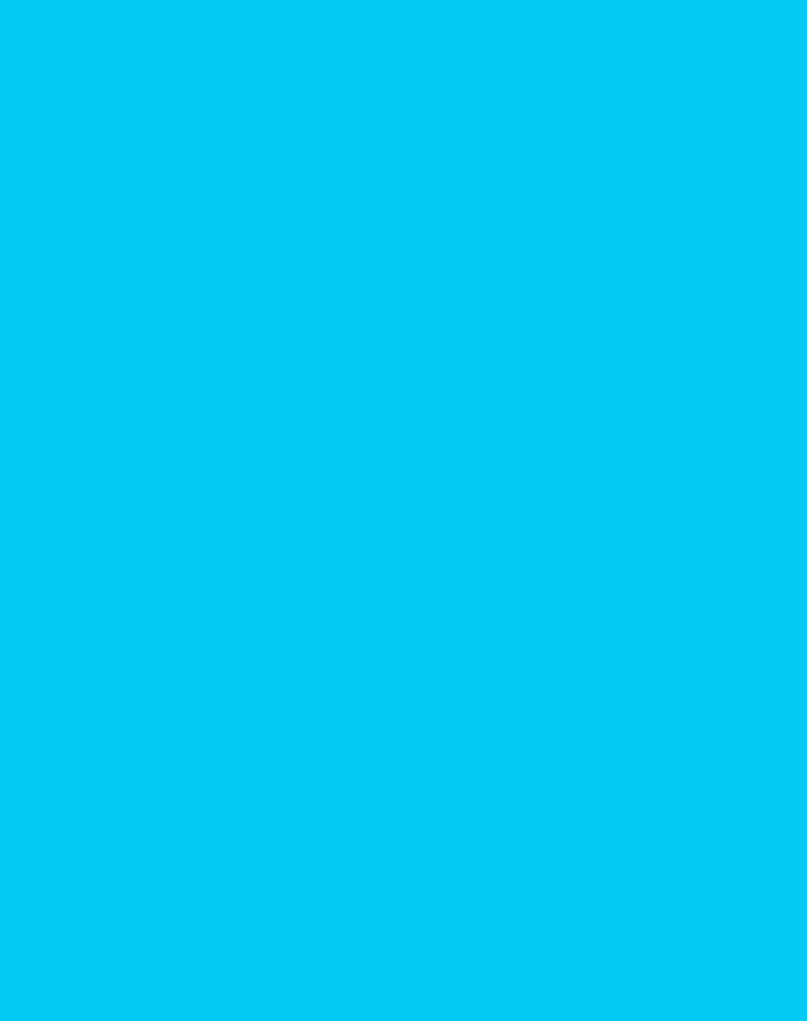 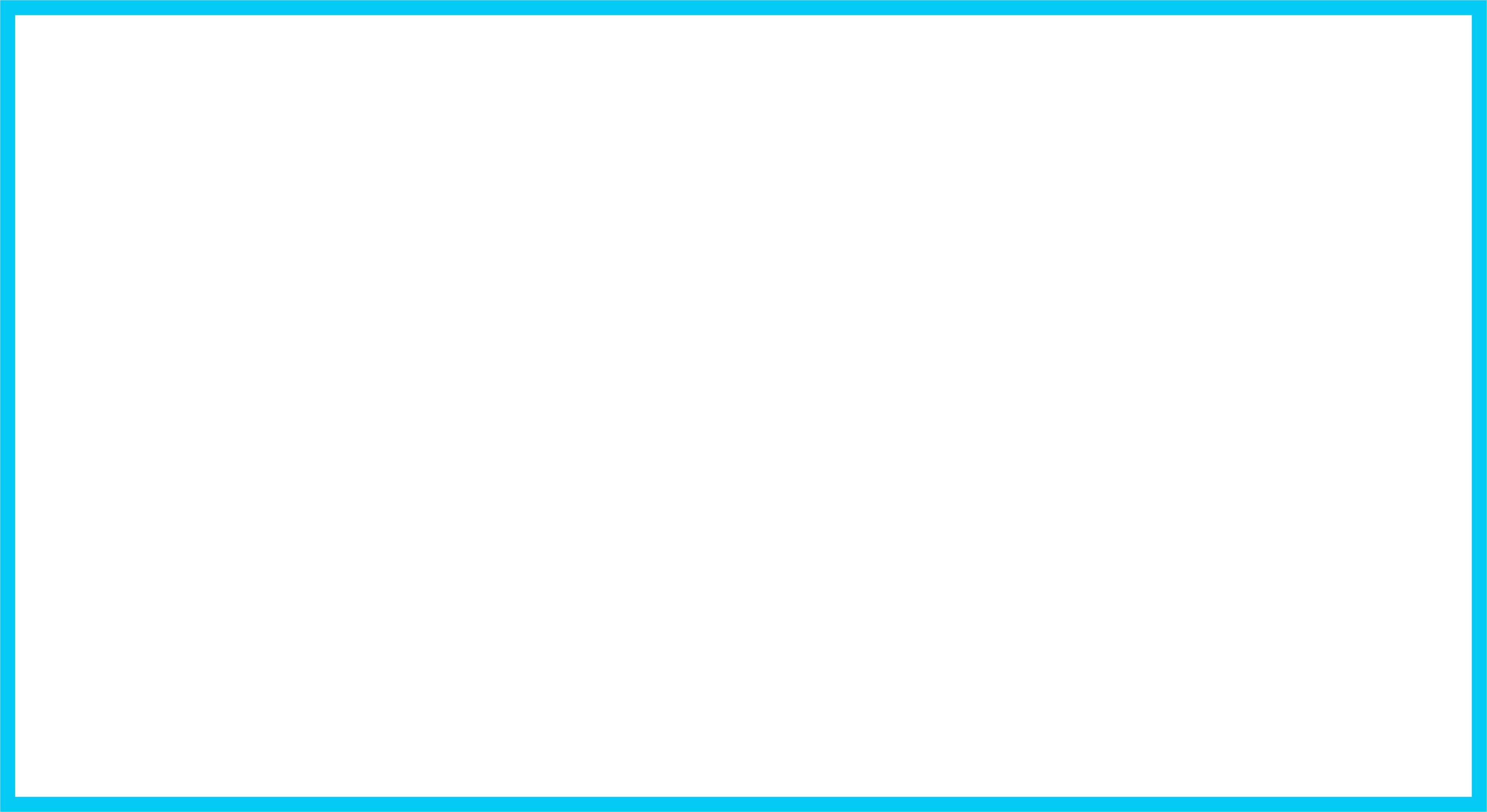 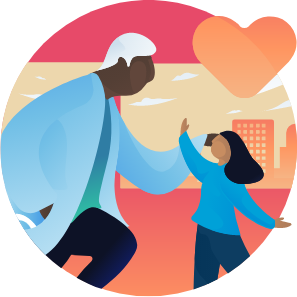 MODULE 9:
JUSTICE
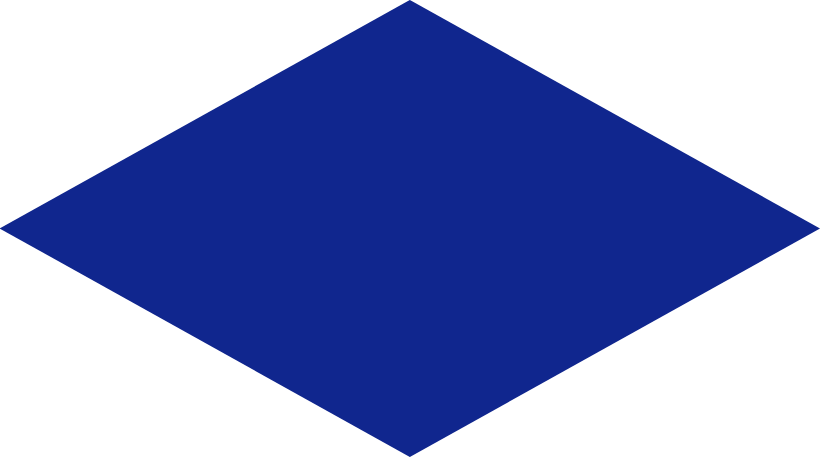 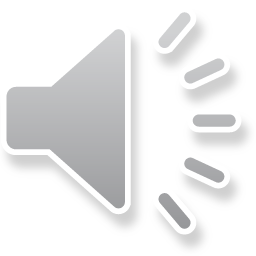 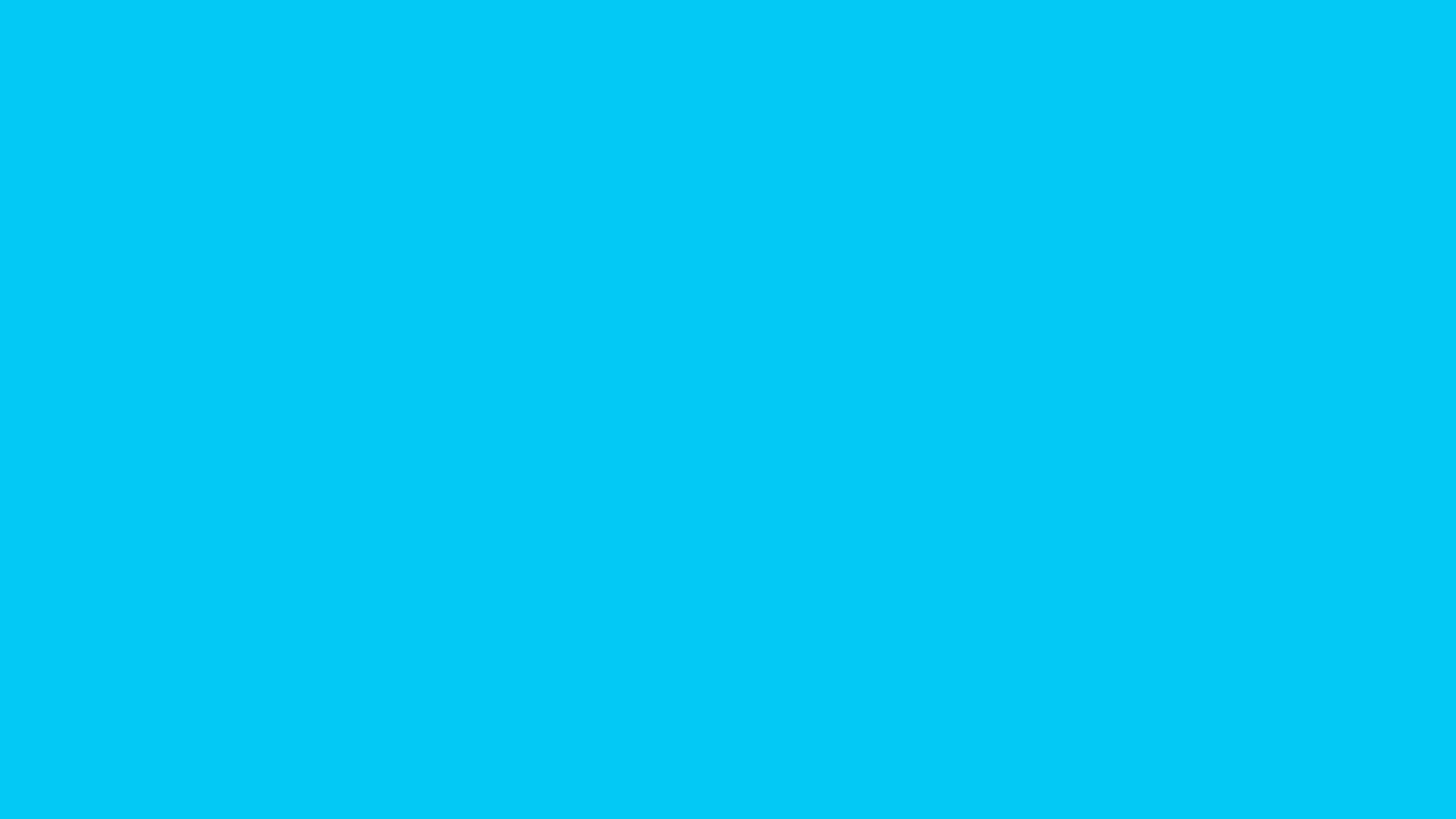 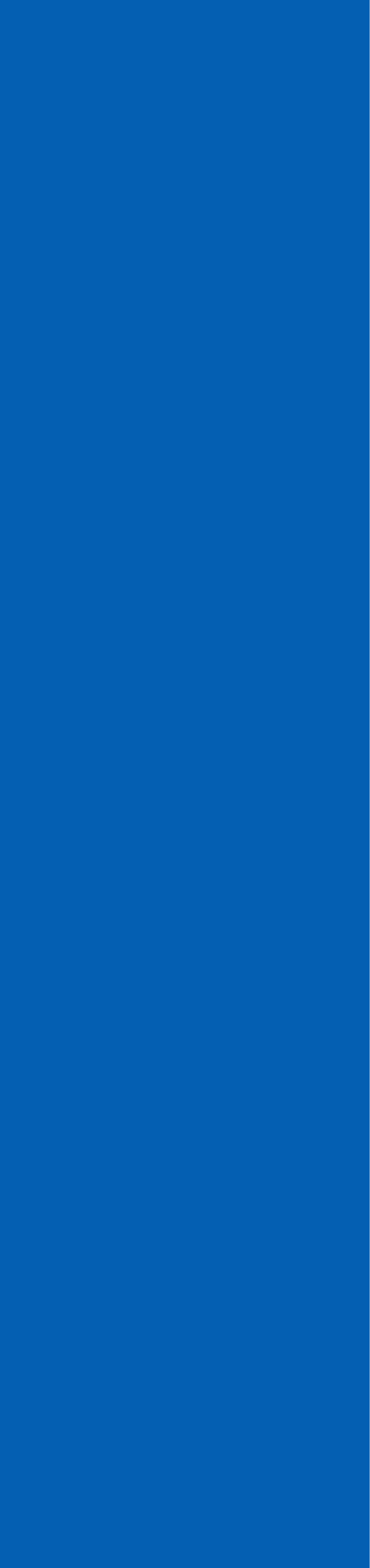 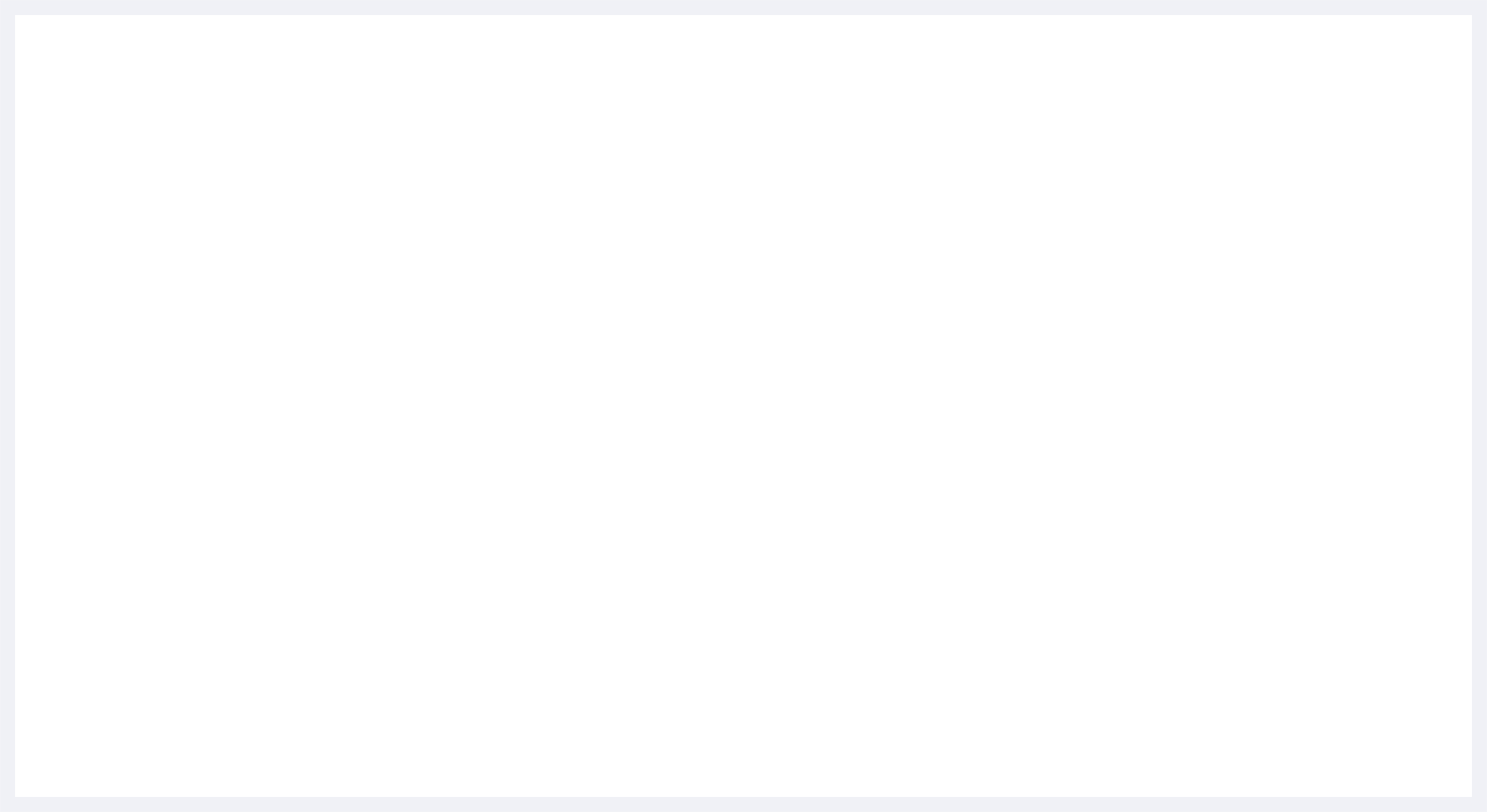 Module Objectives
After completing the module, you will be able to:
 Define concept of justice,
 Describe A4R ethical tool based in procedural justice, and
 Discuss the learned concepts using the case study.
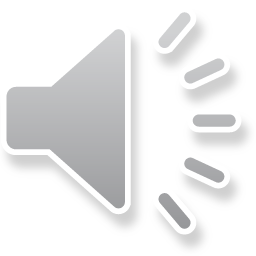 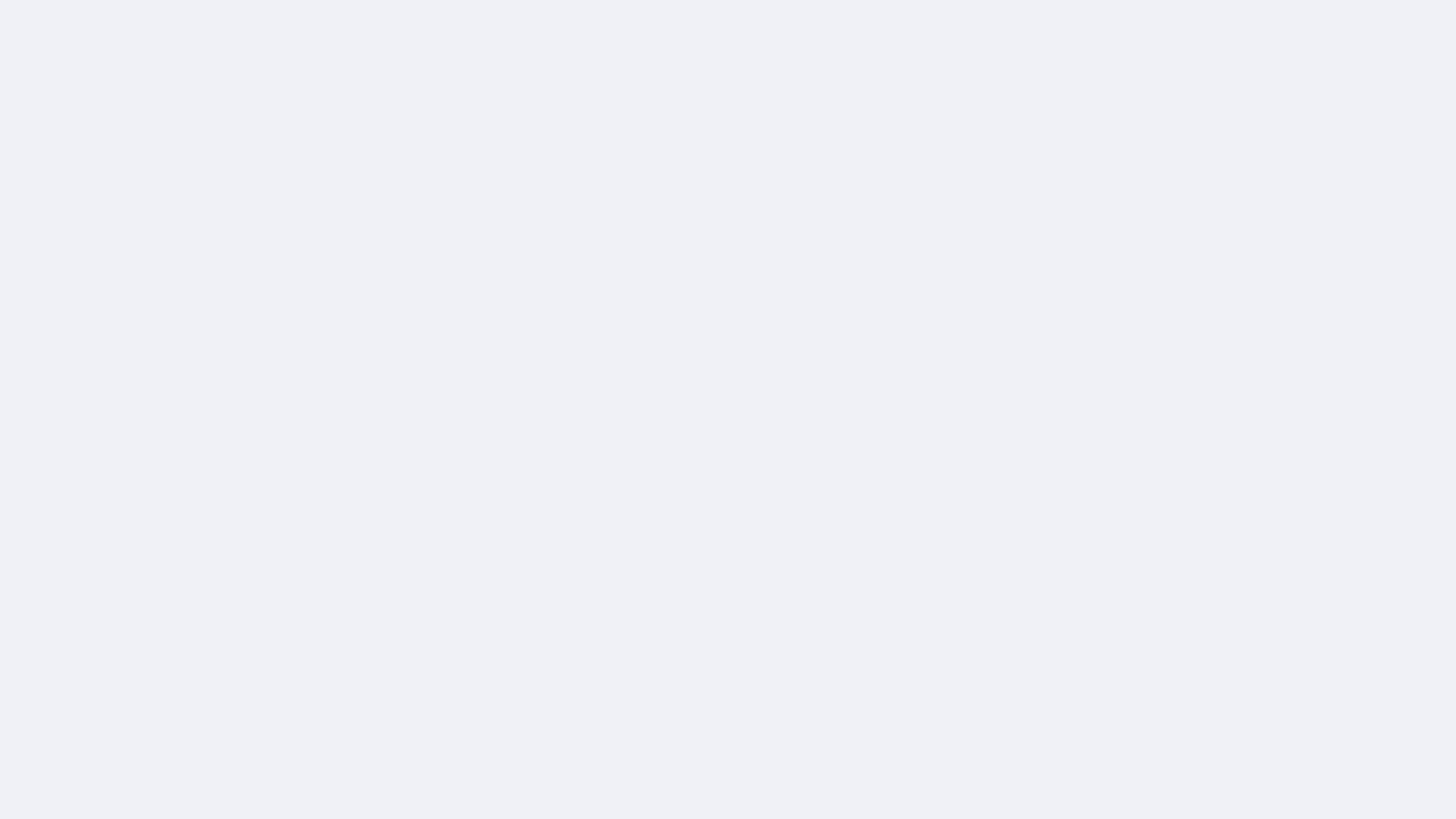 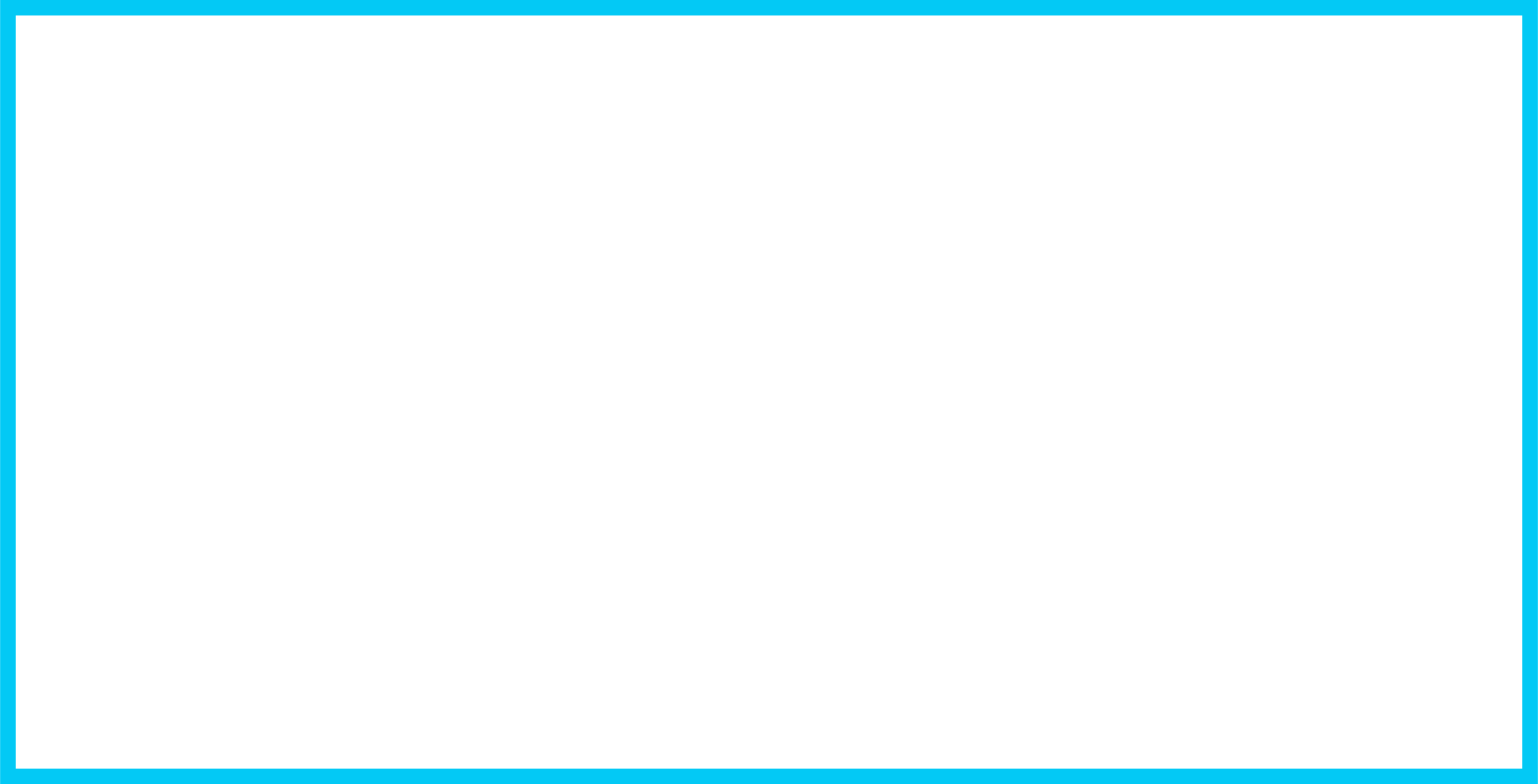 Before we start with the module, spend time reflecting on how would you define justice in healthcare? In your opinion, whose responsibility is that the patients are treated fairly?
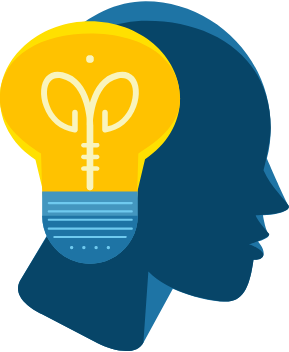 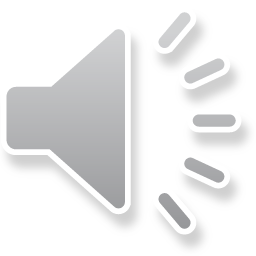 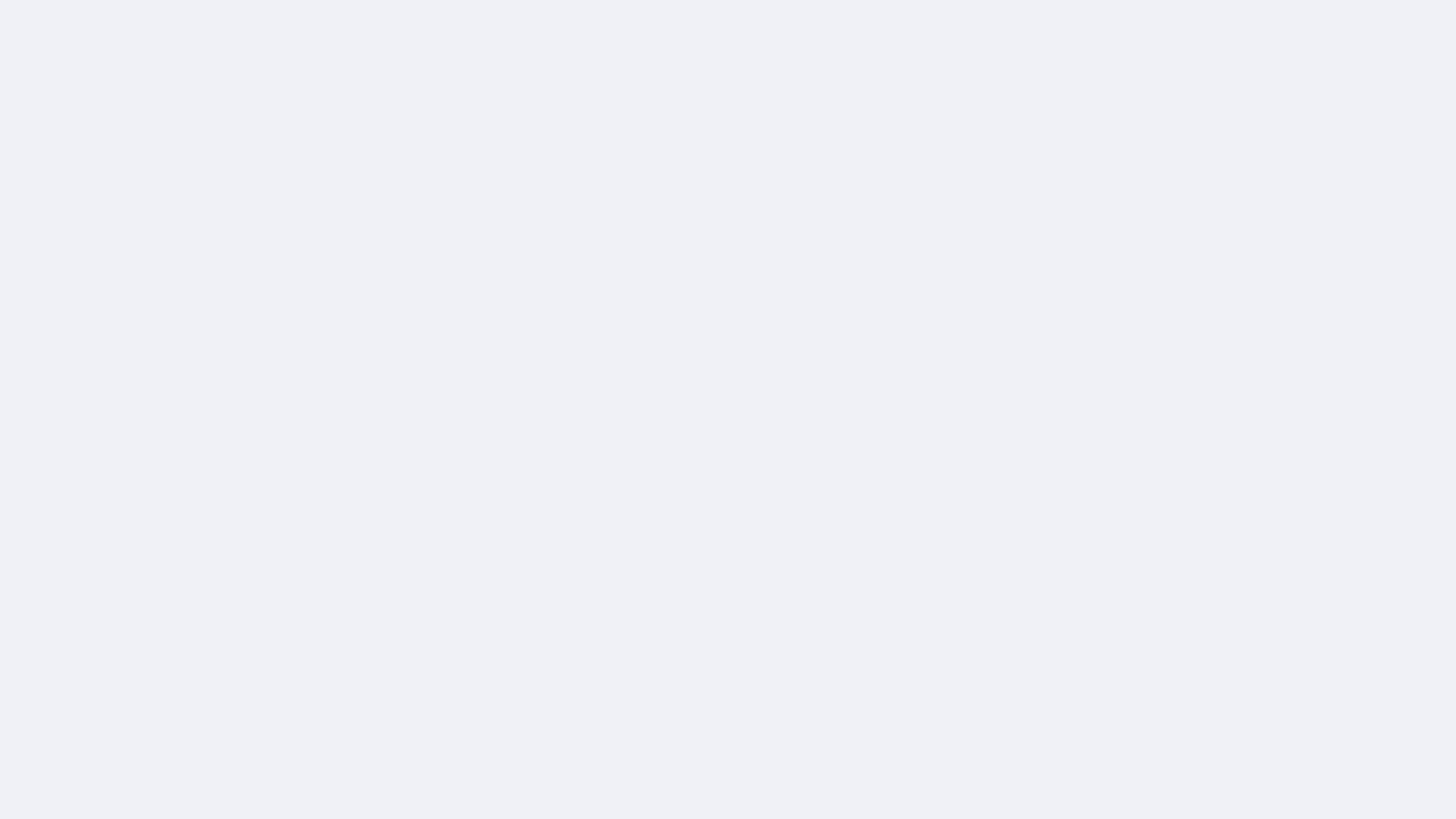 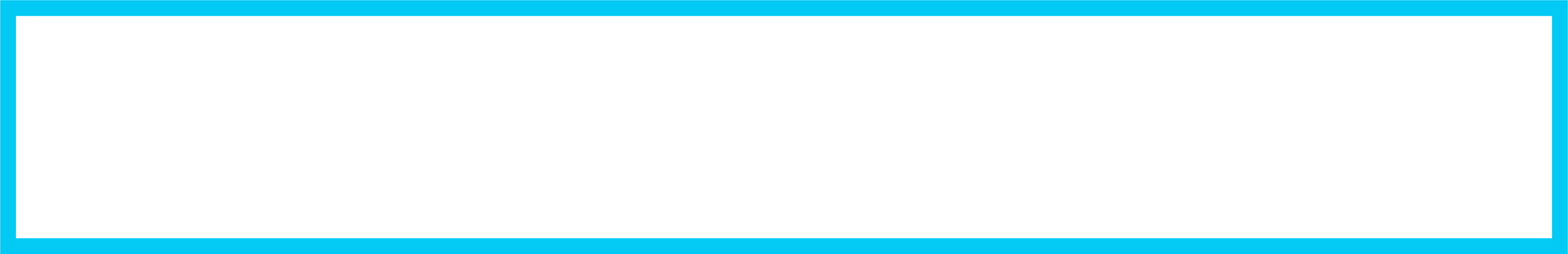 Definition of Justice
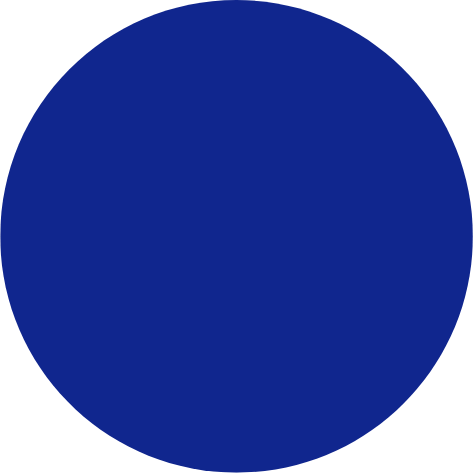 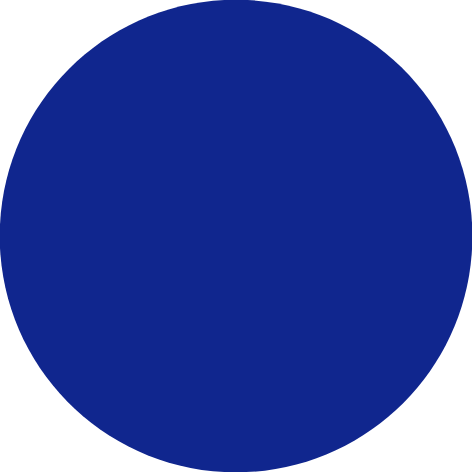 General definition
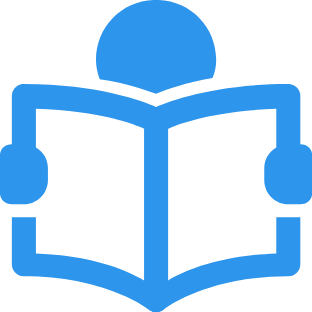 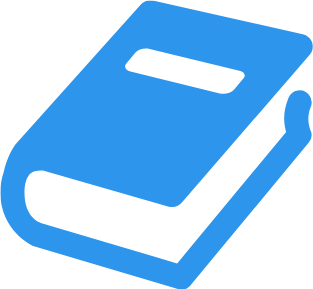 In healthcare and social services
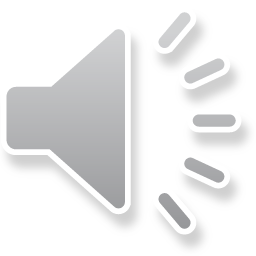 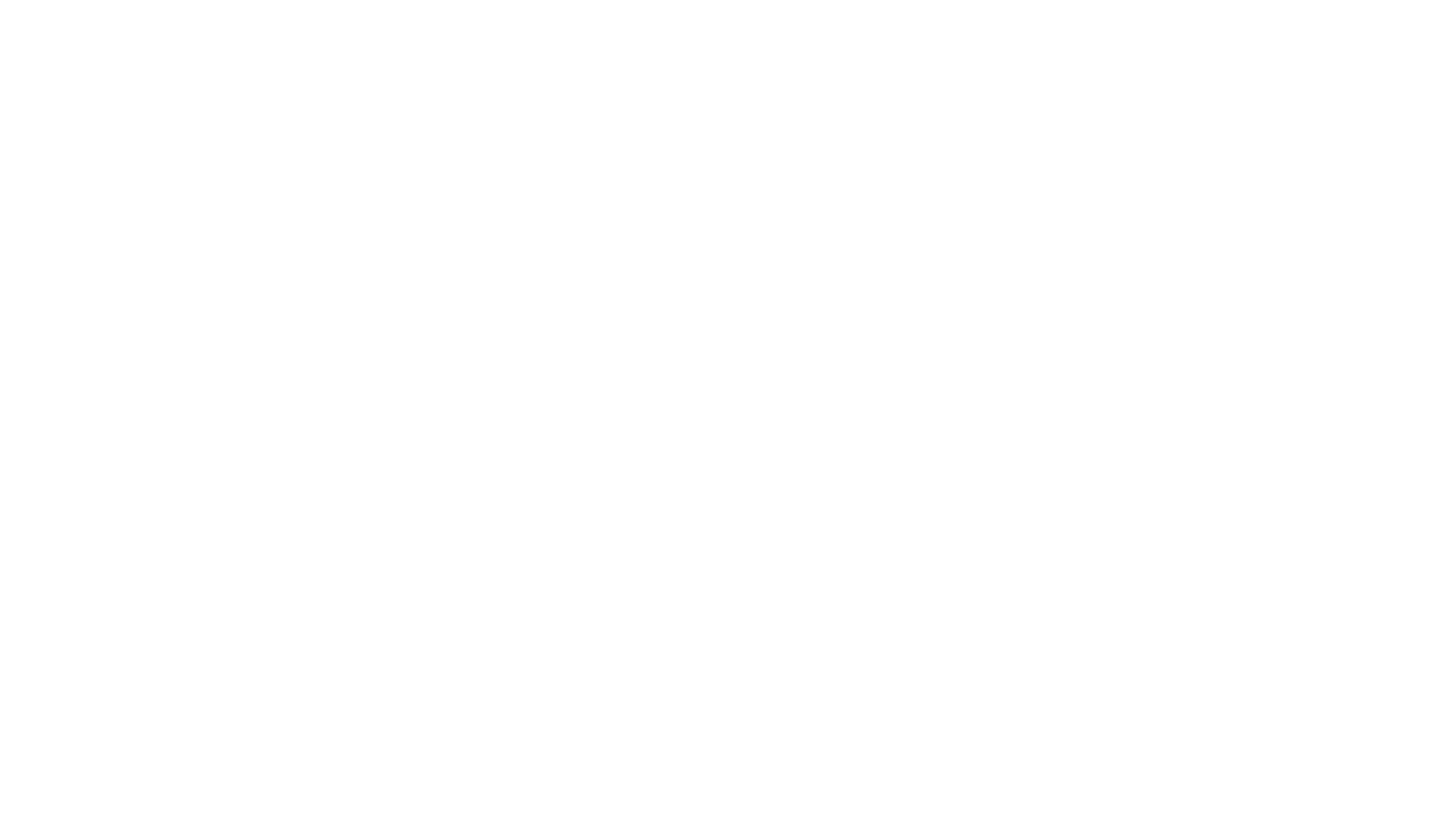 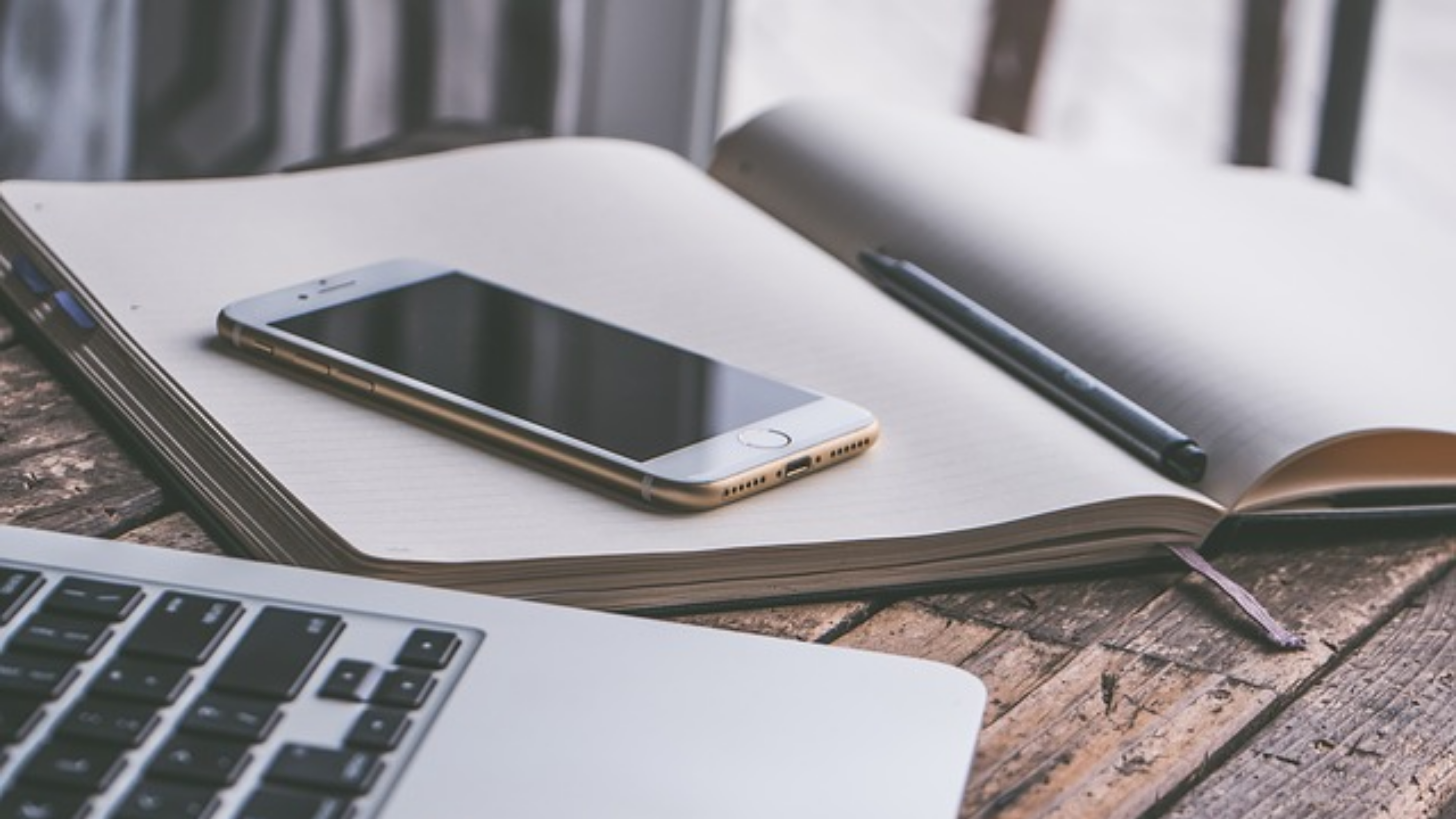 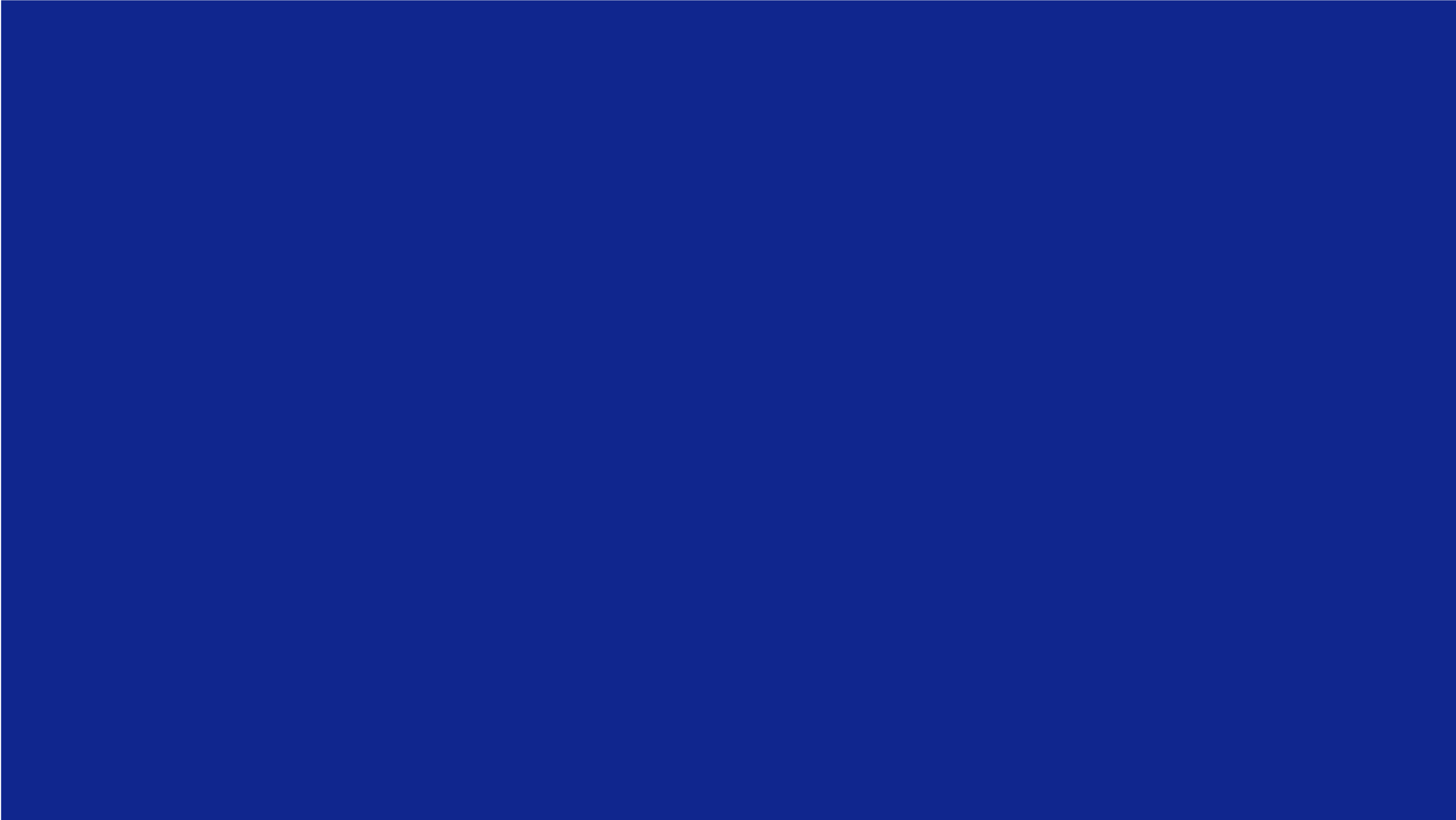 Guiding Questions
Is this action legal?
Does this action unfairly contradict someone’s human rights?
Does this action prioritize one group over another?
If it prioritizes one group over another, can that prioritization be justified in terms of overall net benefit to society or does it agree with moral conventions?
“It is not fair that my patient/client/resident is not getting…”
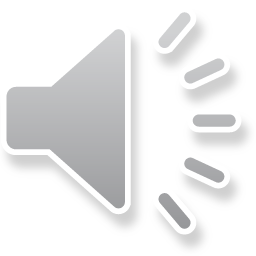 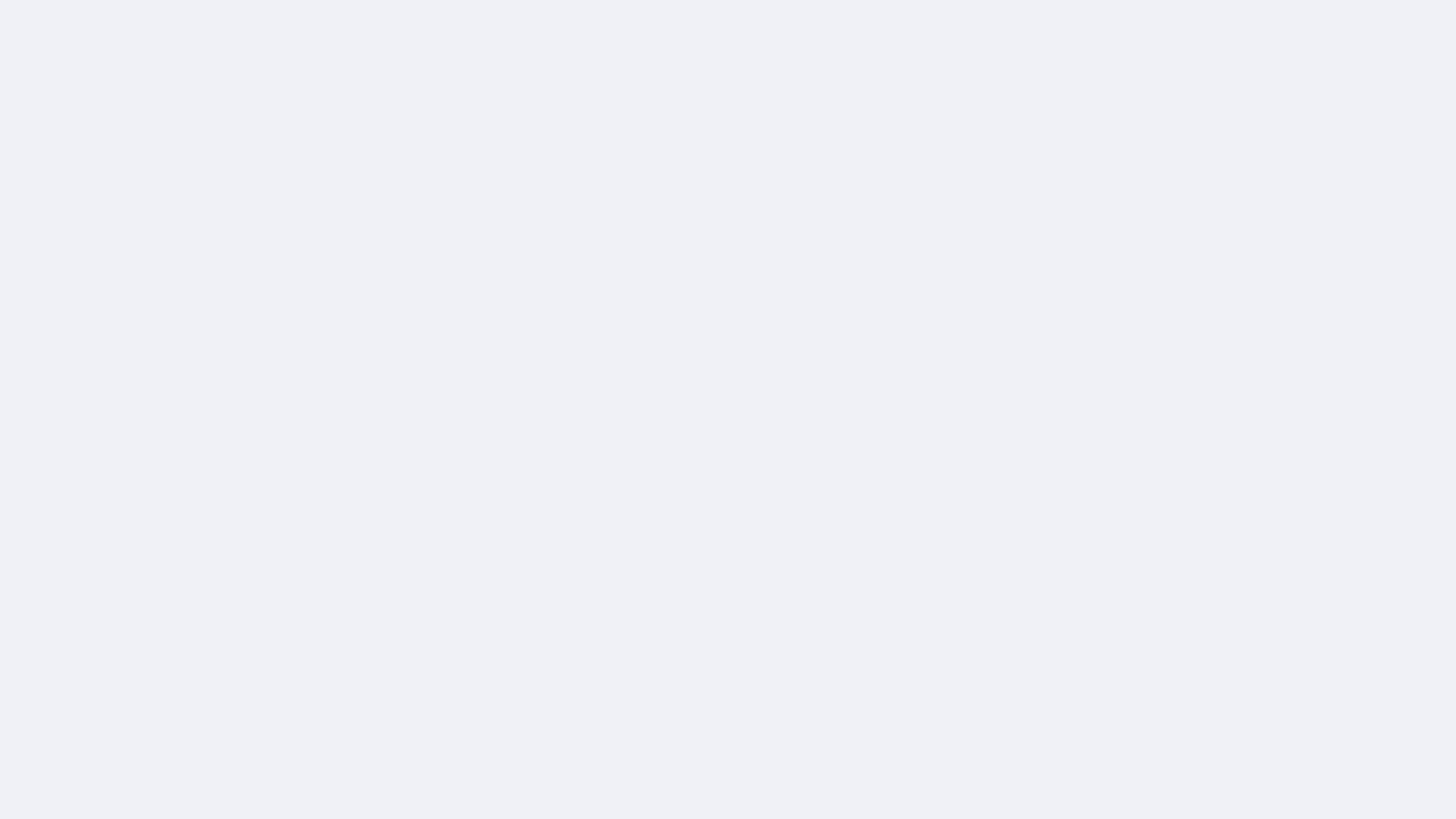 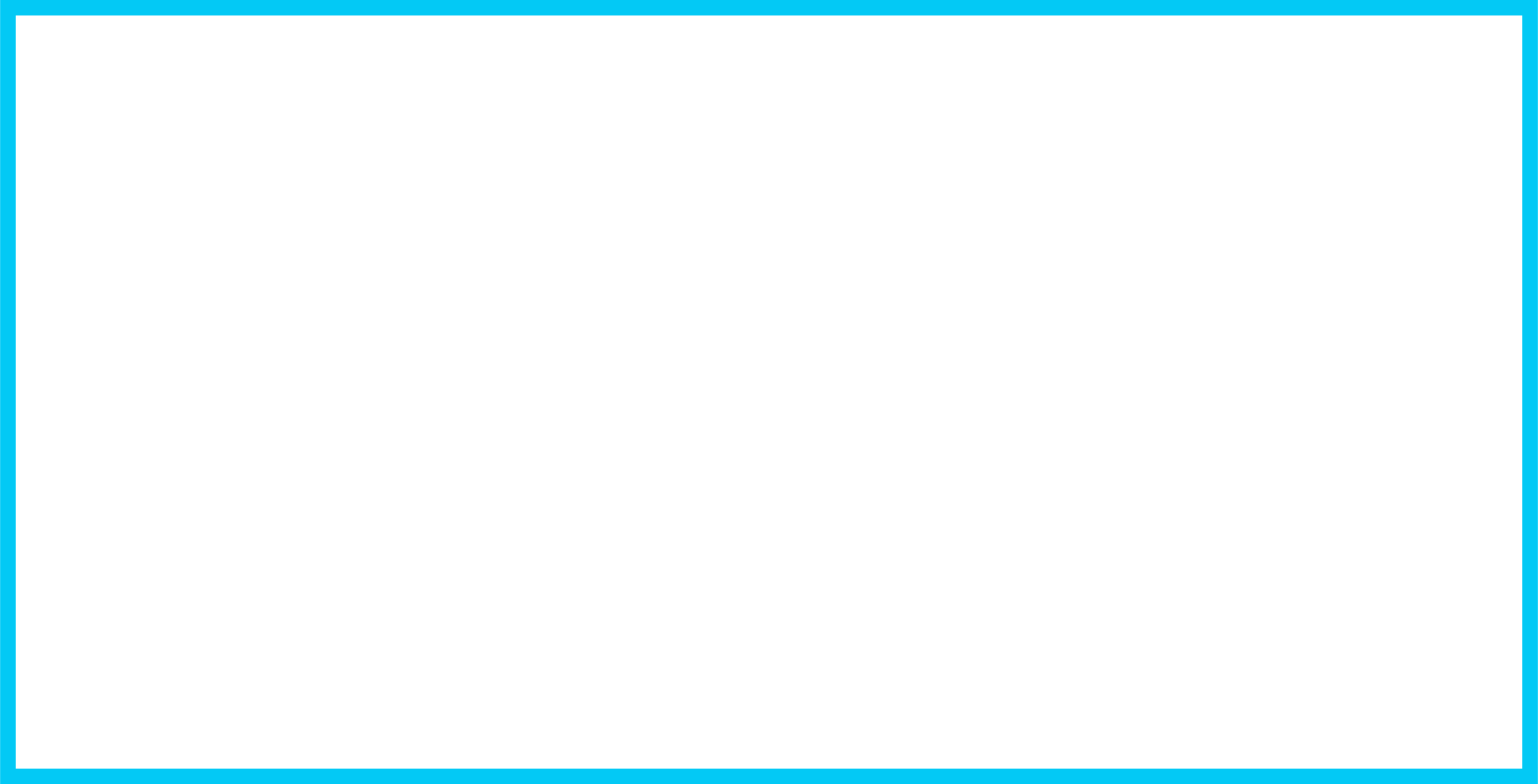 Here, pause the slides and go to this module's case study. 
Upon reading the case, reflect on the case. What is your initial reaction about what kind of justice related questions may arise in this situation?
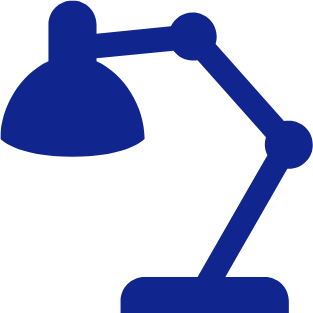 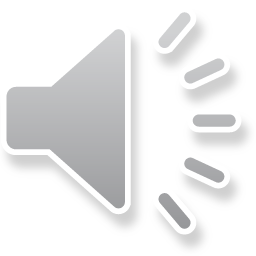 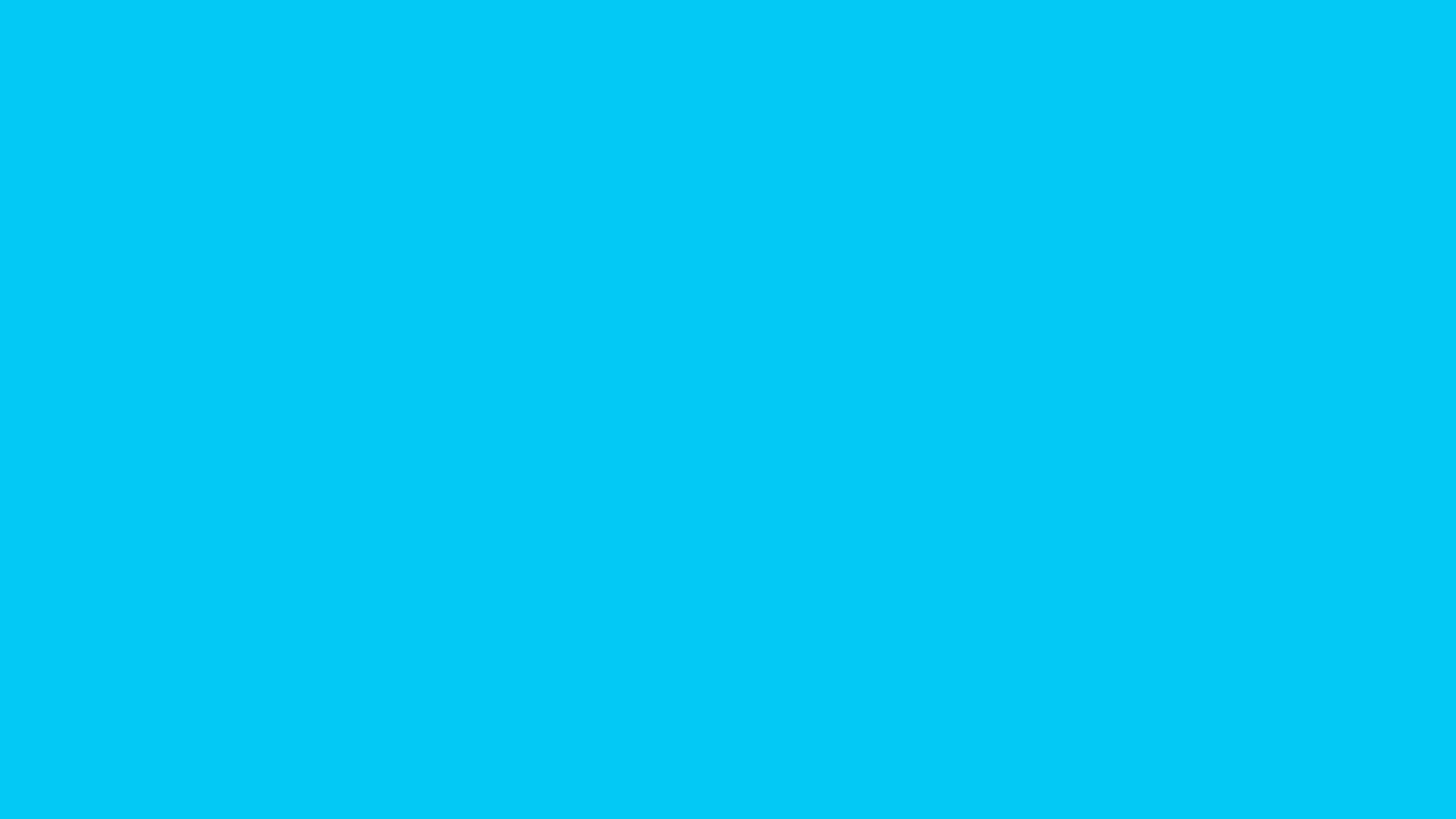 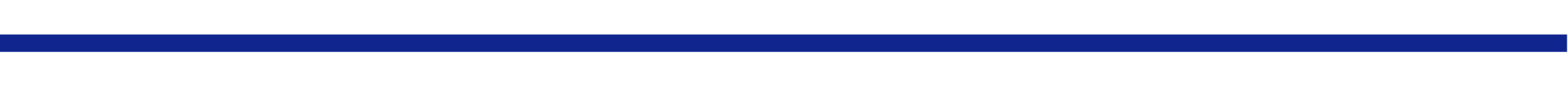 Why is Justice Important?
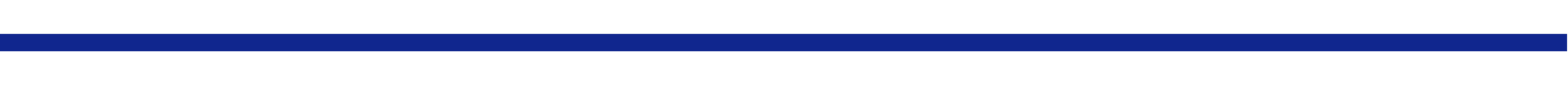 Legally: people will be judged under the current legal framework
 Ethically: people will be treated equitably
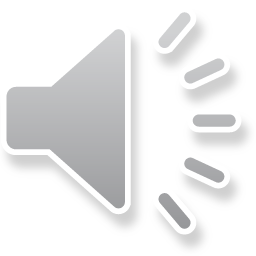 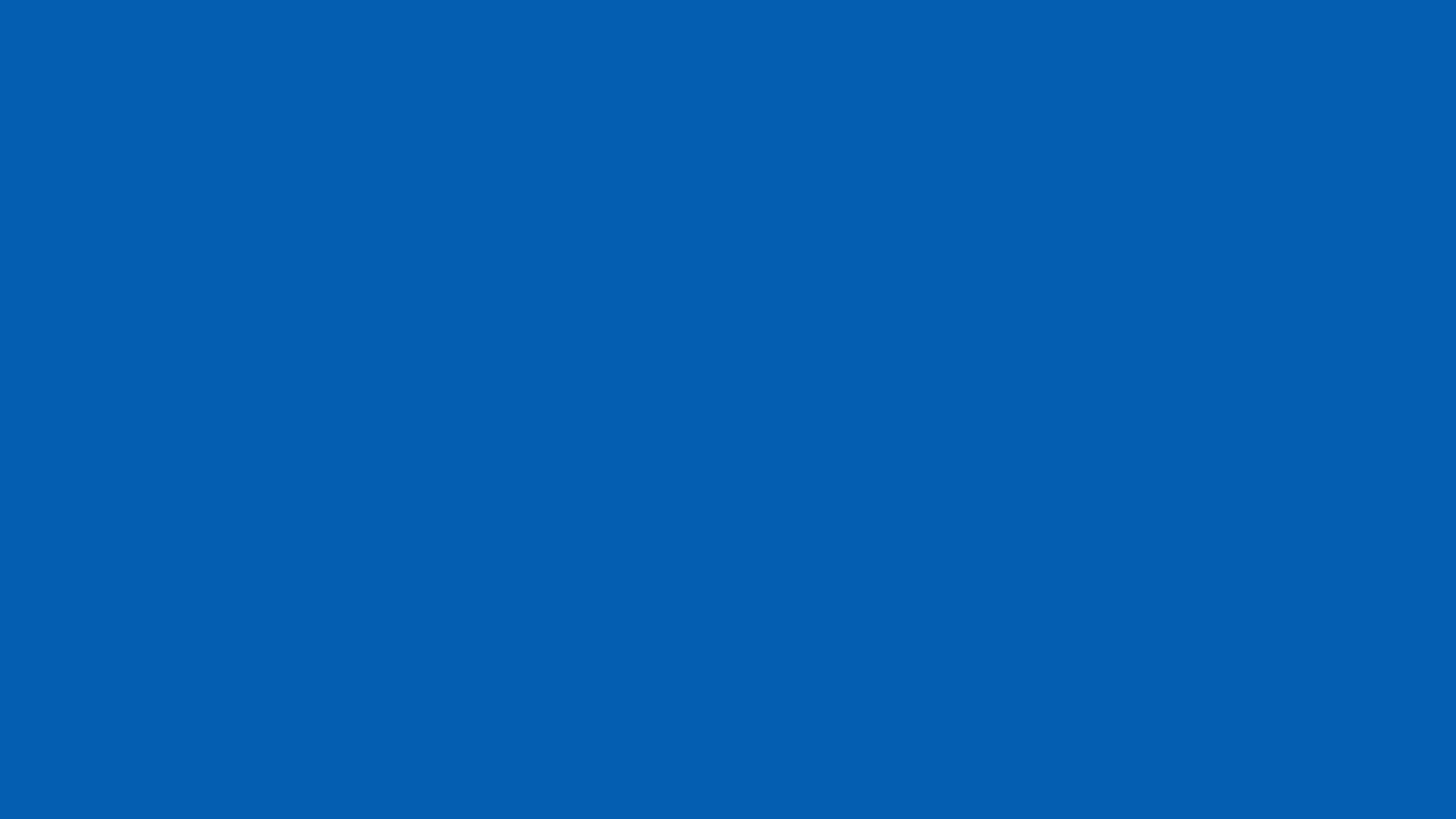 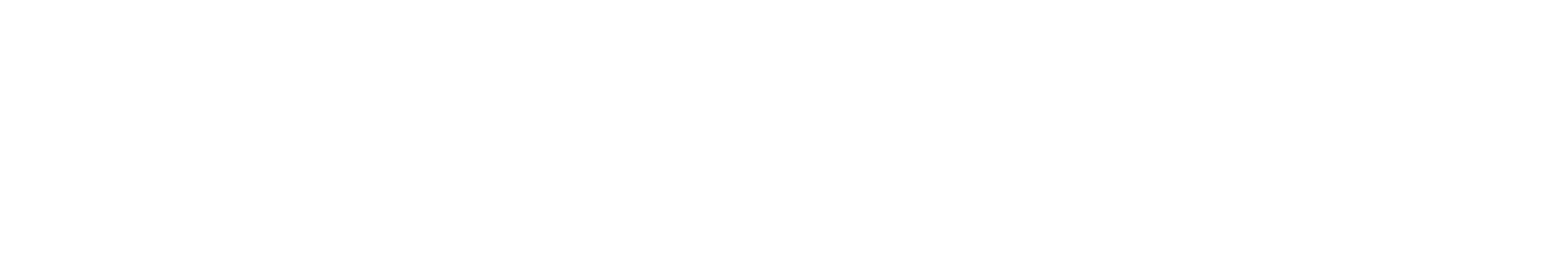 A4R ethical framework
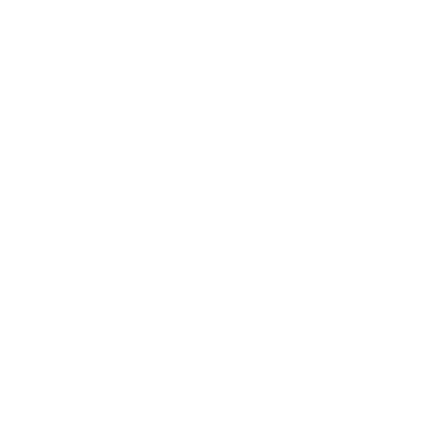 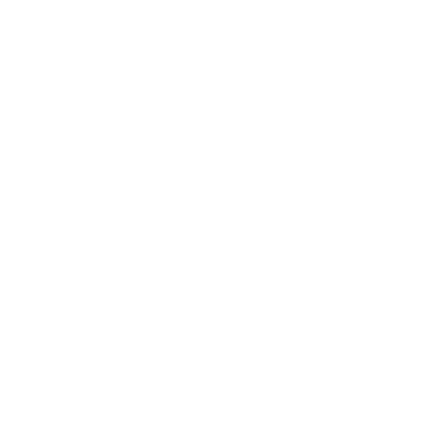 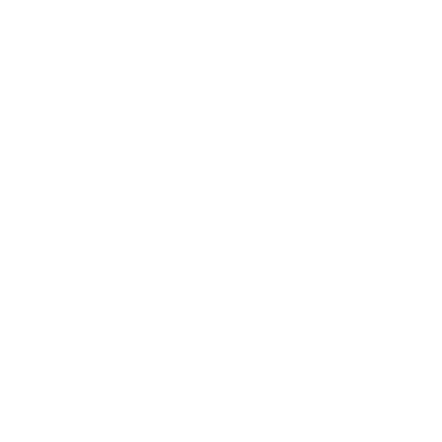 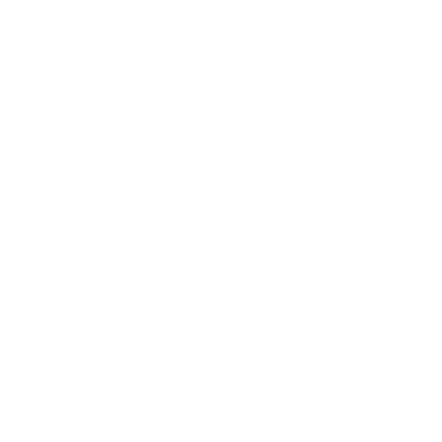 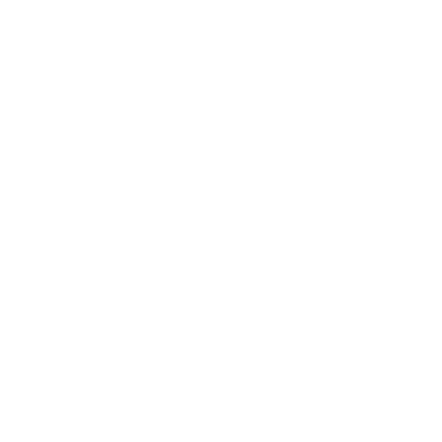 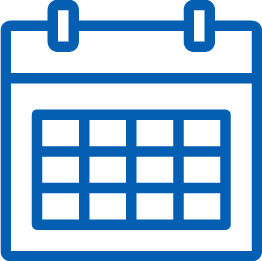 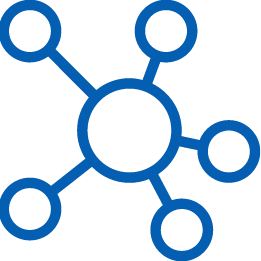 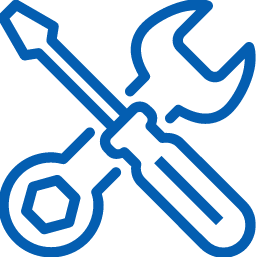 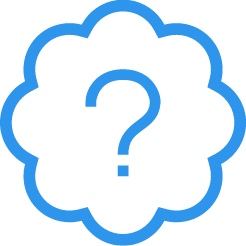 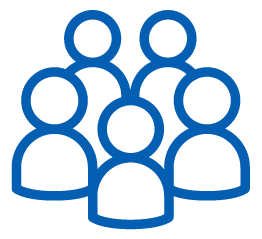 Relevance
Enforcement
Publicity
Revision& Appeals
Empowerment
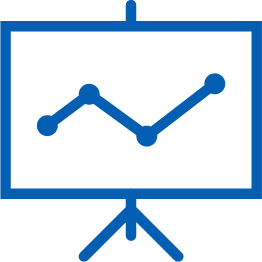 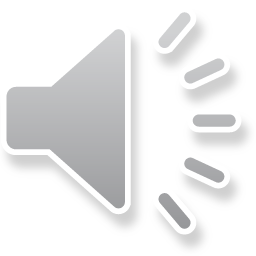 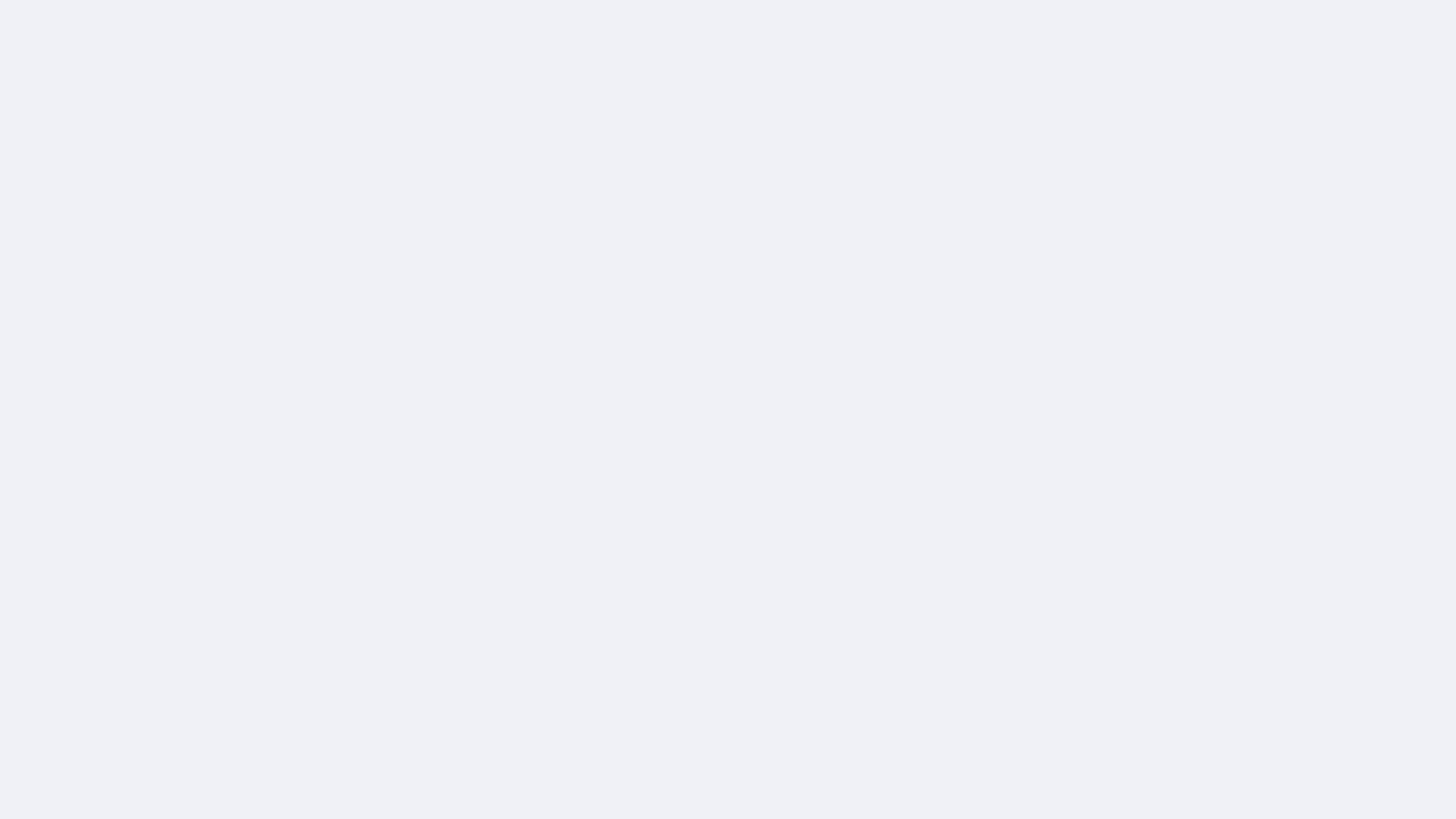 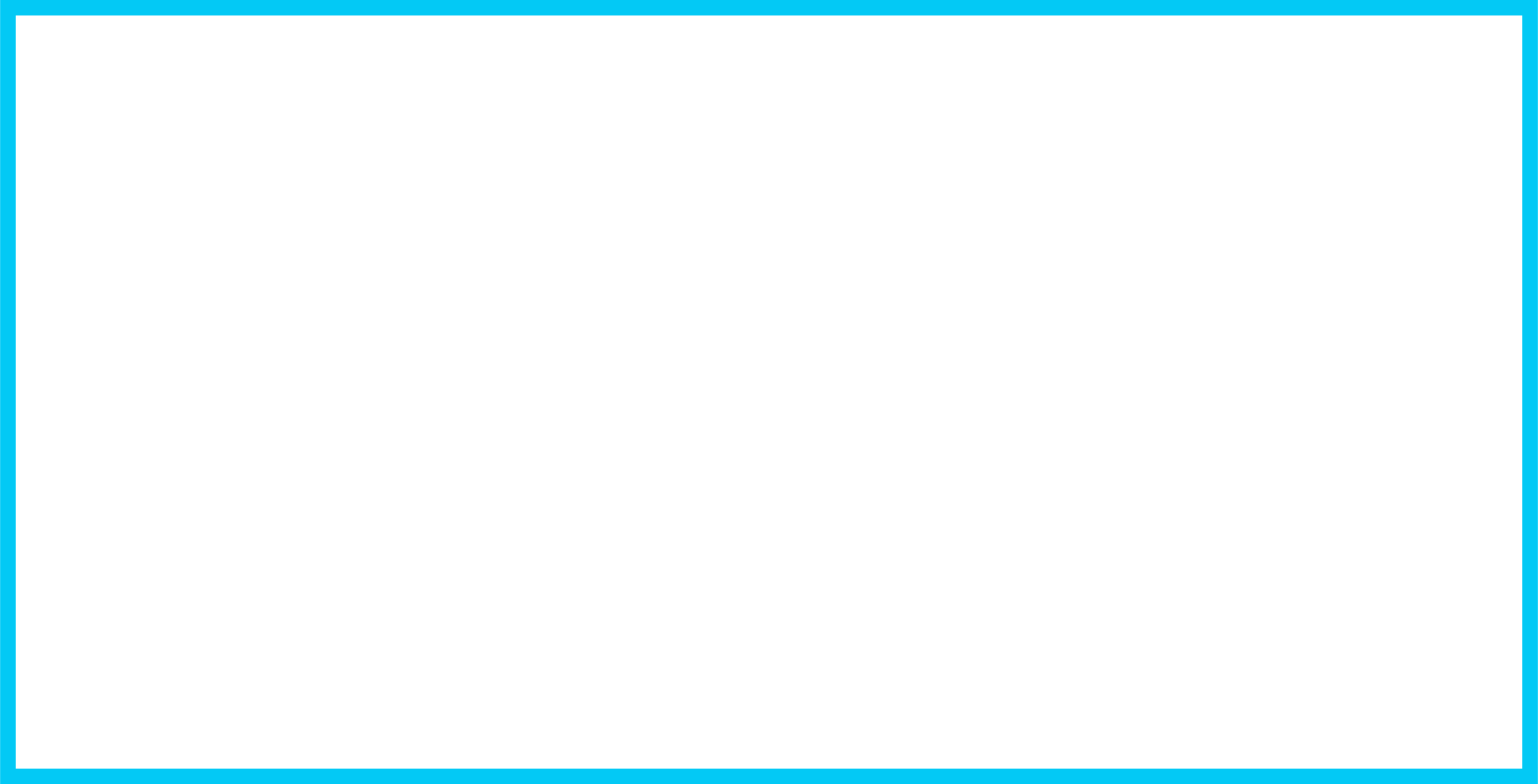 How can we ensure fair and just delivery of healthcare and socials services?
Reflect on time when you were a patient or client in a program that you were not particularly familiar and if you felt you were treated unfairly? What do you think was the reason behind it? If you have an opportunity to advise those providers, what would you suggest?
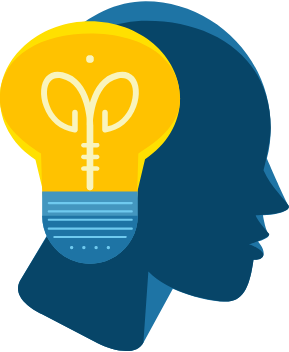 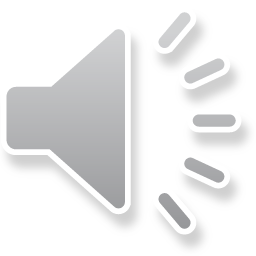 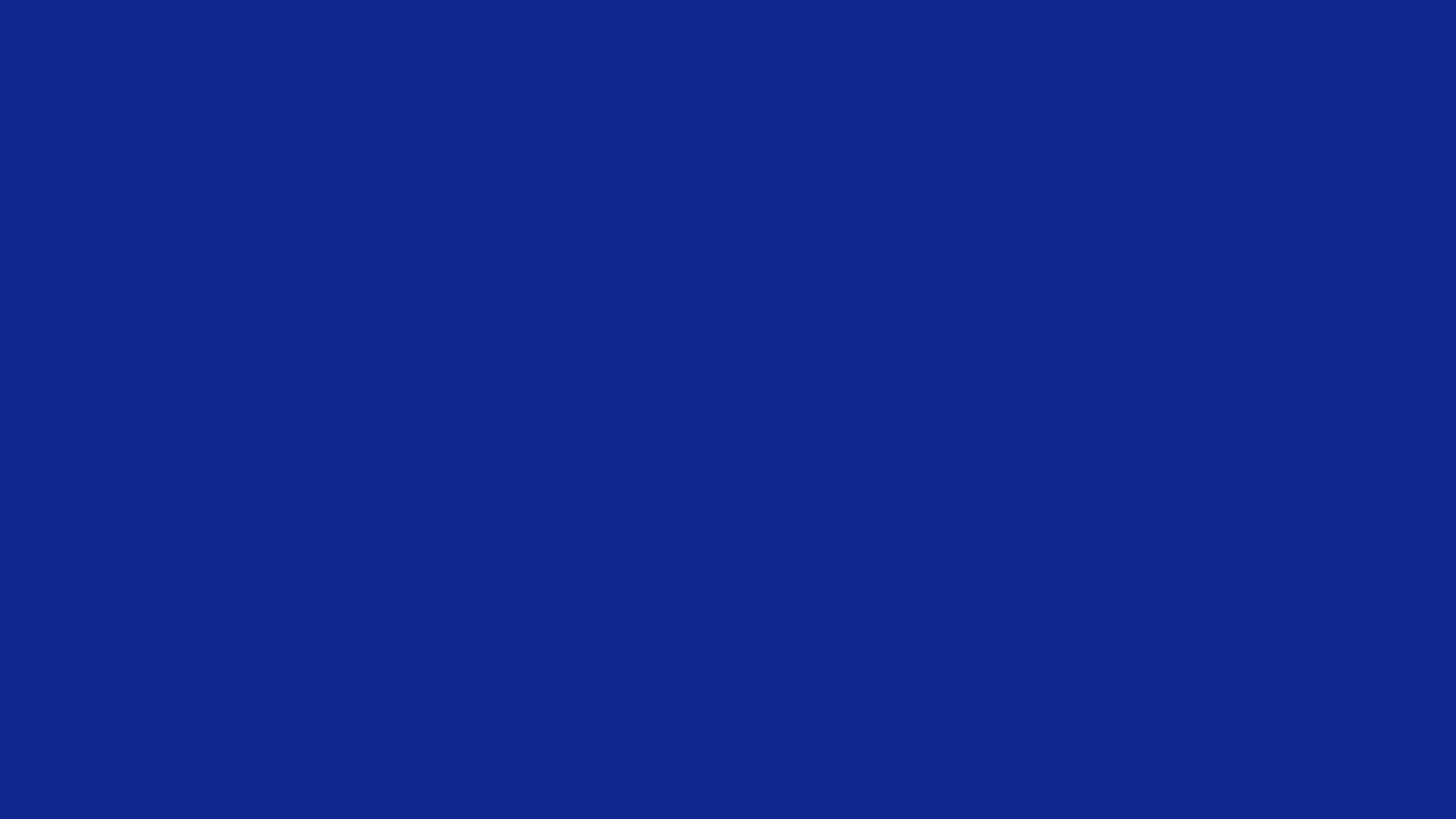 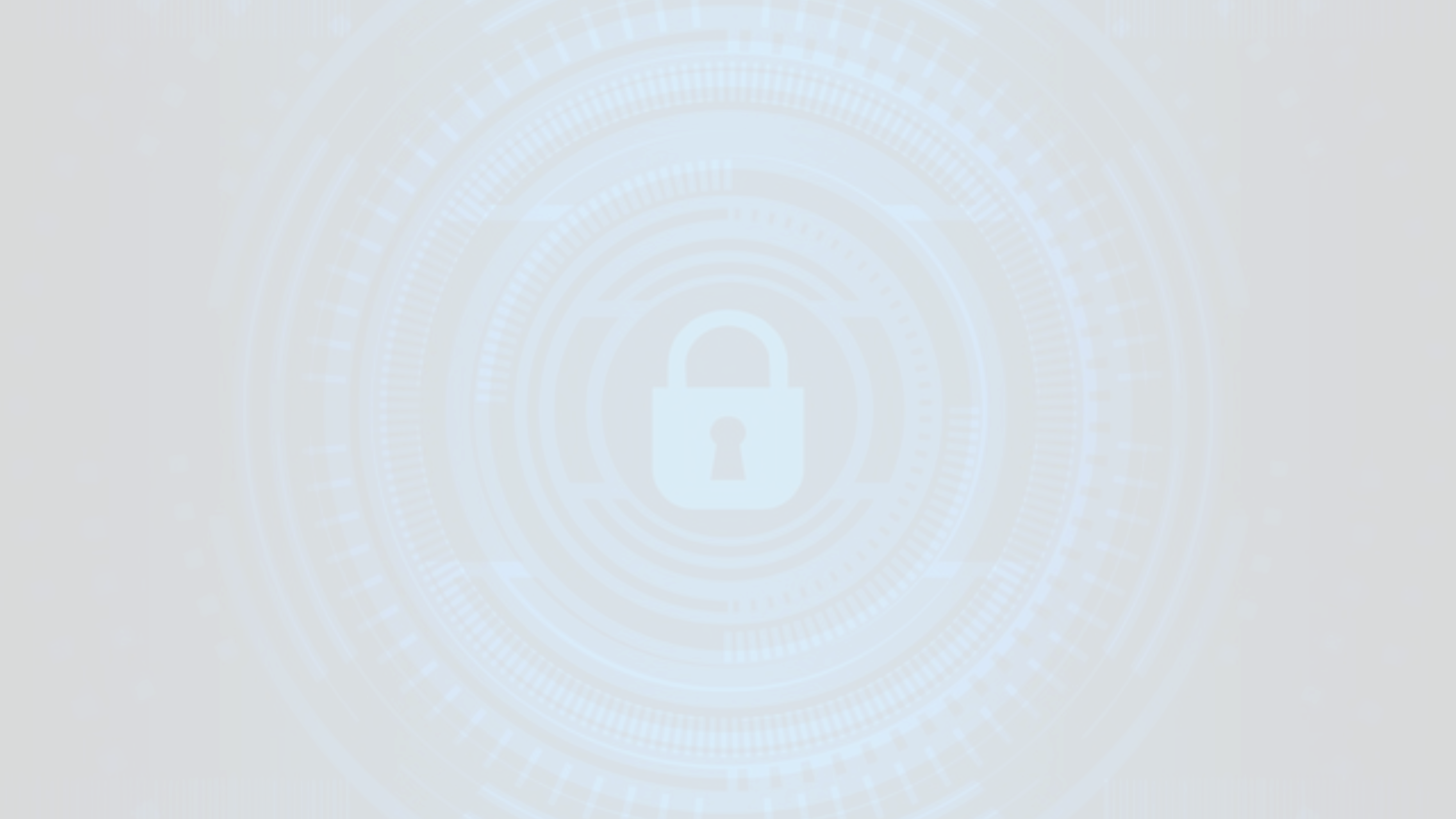 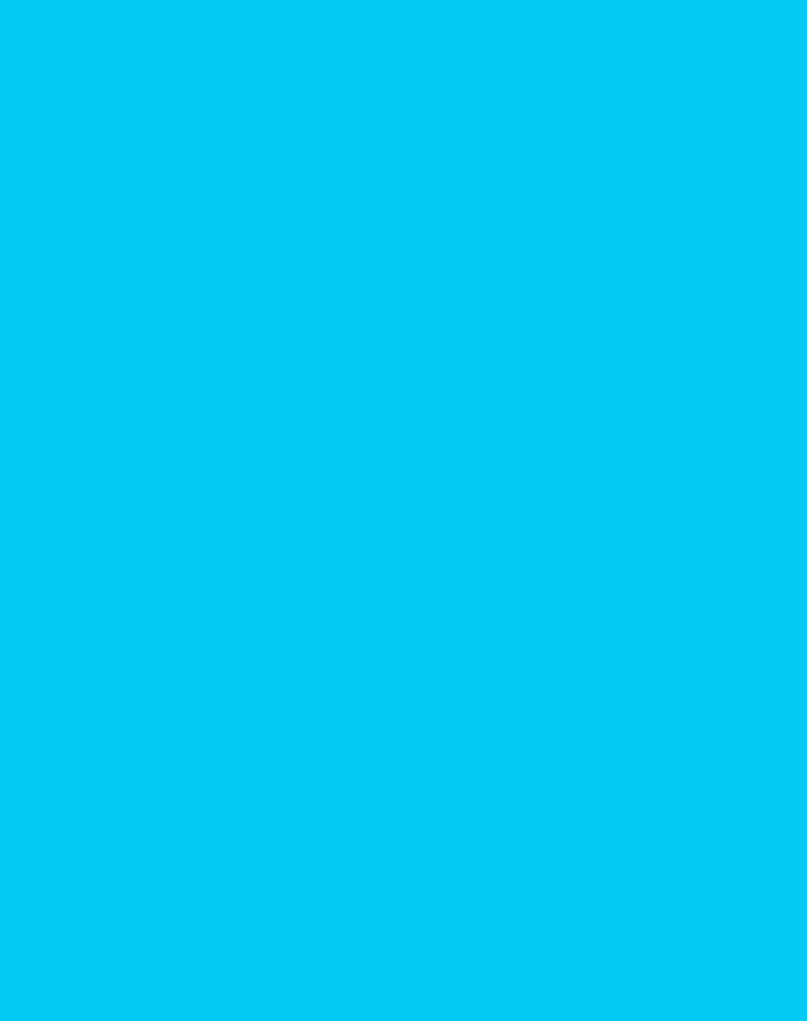 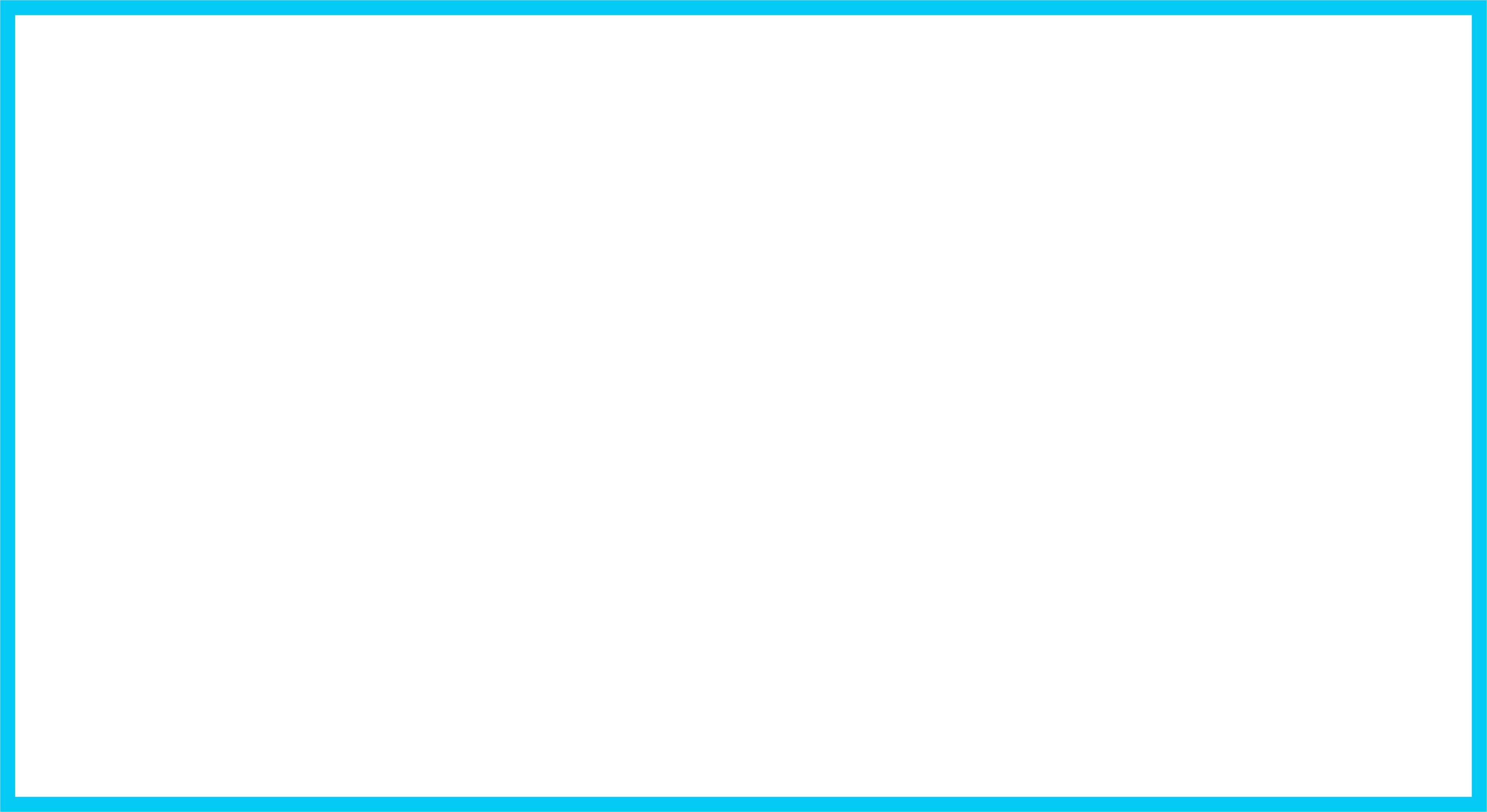 NEXT STEPS
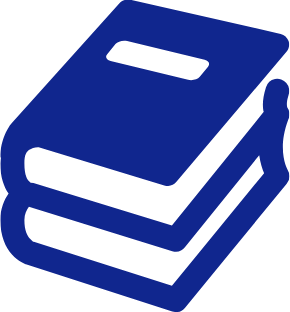 If you want to learn more about the topics presented in this module, here are some suggestions:
Gibson, J. L., Martin, D. K., & Singer, P. A. (2004). Setting priorities in health care organizations: criteria, processes, and parameters of success. BMC Health Services Research, 4(1), 1-8.
Daniels, N. (2001). Justice, health, and healthcare. American Journal of Bioethics, 1(2), 2-16.
Heidinger, B. A., Downar, A., Frolic, A., Downar, J., & Isenberg, S. R. (2023). Physician and administrator experience of preparing to implement Ontario’s intensive care unit Triage Emergency Standard of Care during the COVID-19 pandemic: a qualitative study. Canadian Medical Association Open Access Journal, 11(5), E838-E846
Bean, S., & Kelecevic, J. (2022). How Clinical Ethics Consultants Navigate Complex Acute Care Discharge Cases in Ontario. In Thorny Issues in Clinical Ethics Consultation: North American and European Perspectives (pp. 117-124). Cham: Springer International Publishing.
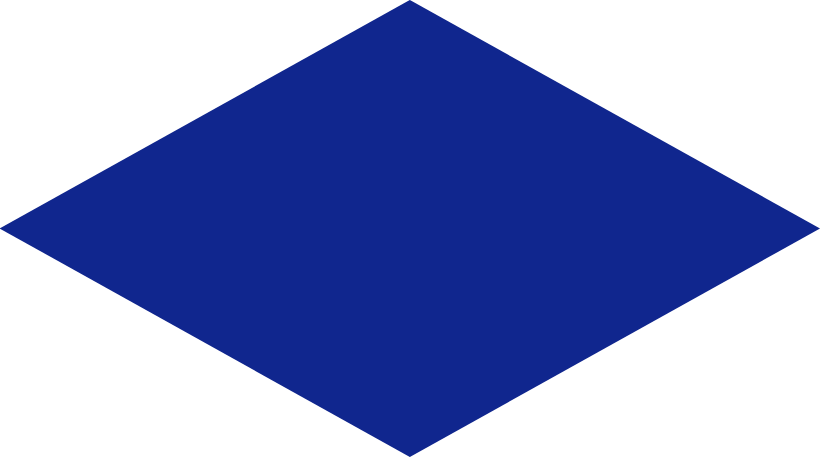 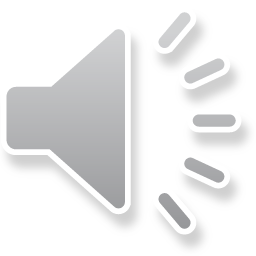